Базы данных
[Speaker Notes: Всем привет меня зовут кирилл романов и это курс по базам данных
Всем привет, меня зовут сергей пиянзин и это курс по базам данных]
Содержание
Реляционные базы данных
SQL
JDBC
Spring-jdbc
[Speaker Notes: Реляционные базы данных – общие понятия, теории, предпосылки возникновения, виды, проектирование базы данных и ее схемы и т.д
SQL – рассмотрим как работать с данными посредством SQL – языка структурированных рабосов
JDBC – Рассмотрим этот стандартный API для работы с данными базы и java-приложения
Spring-jdbc – Дальше мы увидим, что работа с базой через jdbc включает в себя много boilerplate code (шаблонный код, который мало изменянется от программы к программе) и Spring-jdbc template
берет на себя всю скучную работу и предоставляет еще больше удобств по работе с базой]
Основные понятия баз данных
Сравнение подходов организации данных
[Speaker Notes: Понятия база данных БД (database – DB) 
и СУБД (Database Management System – DBMS) появились в 

компьютерном мире в середине 60-х годов, когда 
ЭВМ начали активно использоваться в управлении и 
программисты стали переходить от решения отдельных задач к 
комплексной автоматизации управления, увязывая все задачи в единое целое общей целью.

Раньше приходилось вводить и выводить одни и те же данные по многу раз. 
Например, при управлении предприятием персональные сведения используются в
задачах кадрового учета, начисления зарплаты, оперативного планирования и т. д. 

Естественно ввести эти данные один раз, создав базу данных, и 
предоставив всем прикладным программам право черпать необходимые сведения из этой базы.]
Преимущества баз данных
Большие массивы обрабатываемых данных
Единая система обработки
Распределенная обработка и хранение
Распределенный доступ
Безопасность и защита
[Speaker Notes: Большие массивы обрабатываемых данных – 
техники оптимизации позволяют сжимать, 
эффективно располагать на жестком диске данные, нежели бы это было обычное хранение файлов. 
Соответственно, мы можем поместить больше данных

Единая система обработки – 
значит, что клиенты базы данных будут всегда иметь актуальные данные – они все содержатся в однои месте

Распределенная обработка и хранение – 
разделение данных от программ, которые их обрабатывают

Распределенный доступ – 
обычно СУБД представляет из себя сервер, к которому может подключаться множество пользователей

Безопасность и защита – 
СУБД позволяют гибко настроить правила доступа к данным. 
Присутствует защита данных от несанкционированного доступа. 
Могут защищаться отдельные поля, записи, блоки данных, для чего используются разнообразные ключи, пароли, шифры и т. п.

К примеру, Васе доступны таблицы с платежами и отчетами, а Пете доступны таблицы с клиентами, справочниками и документами.]
Основные понятия баз данных
Предметная область – часть реального мира отраженного в виде базы данных
Реляционная база данных - Базой данных называется контейнер, в котором хранятся таблицы и другие структуры SQL для работы с ними.
Банк данных – система специальным образом организованных данных (баз данных), программных, технических средств, предназначенных для централизованного накопления и коллективного многоцелевого использования данных
[Speaker Notes: Предметная область – часть реального мира отраженного в виде базы данных. Тут мы берем какую-то модель, необходимую для задачи. То есть мы берем не все  многочисленные атрибуты объекта, а только лишь небольшую часть.

 Какой-то непонятный слайд]
Основные понятия баз данных
[Speaker Notes: Пример предметных областей в реальном мире

Например, заказ номеров в гостинице: могут быть клиенты с именами, номерами телефонов. Могут быть заказы, содержащие клиентов, время и номер комнаты. Может быть комната с ее параметрами – этаж, номер, стоимость за ночь, персонал, расписание обедов]
Основные понятия баз данных
Система управления базой данных (СУБД) – совокупность программных, языковых и технических средств предназначенных для создания и использования базы данных.
Основные функции СУБД
управление данными во внешней памяти (на дисках);
управление данными в оперативной памяти с использованием дискового кэша;
журнализация изменений, резервное копирование и восстановление базы данных после сбоев;
поддержка языков БД (язык определения данных, язык манипулирования данными).
Основные понятия баз данных
Запрос – Информационная посылка к СУБД, с указанием проведения определенных операции. (Выборка, вставка, удаление, изменение , создание и.т.д)
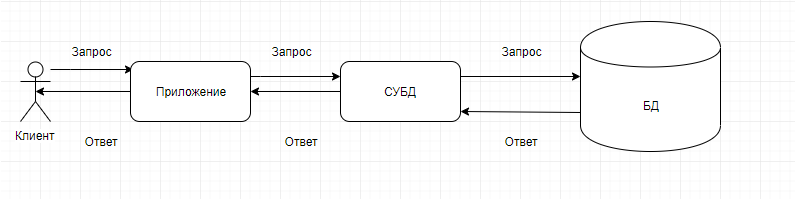 Основные понятия баз данных
Примеры СУБД
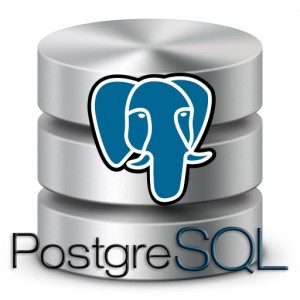 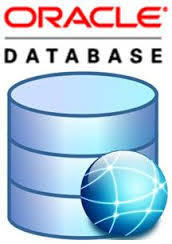 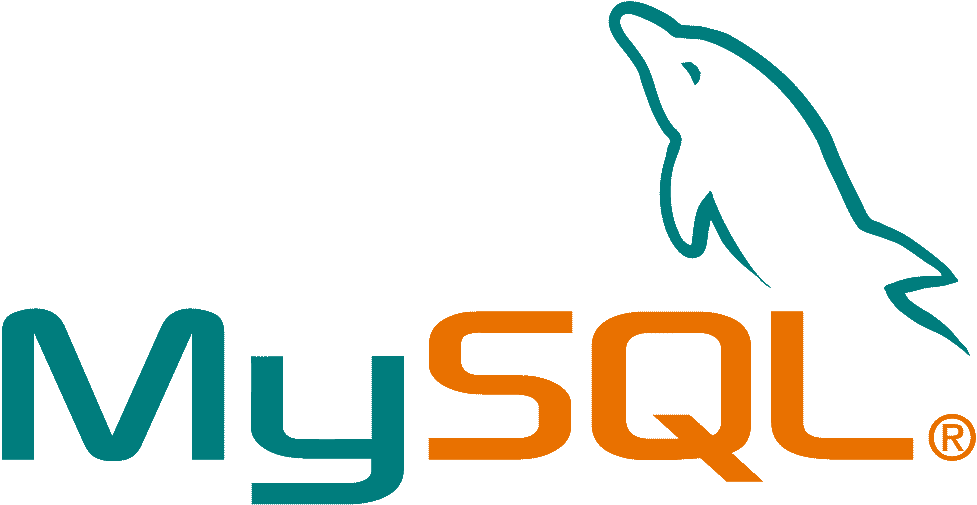 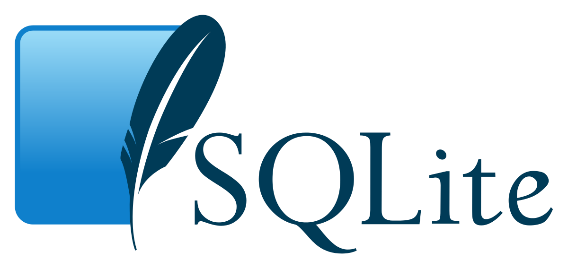 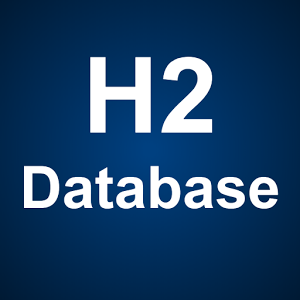 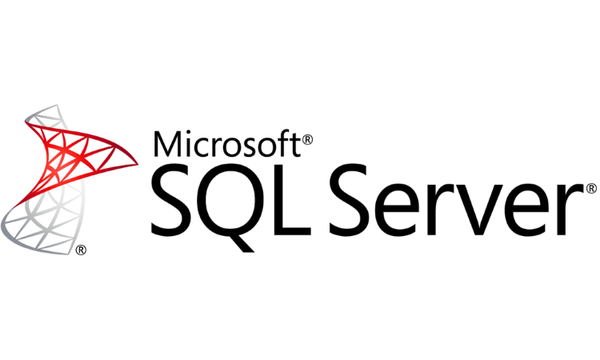 Реляционные базы данных
Реляционные базы данных
Почему они так называются. Что такое «отношение»
[Speaker Notes: Реляционная модель данных основывается на математических принципах, вытекающих непосредственно из теории множеств и логики предикатов. 
Эти принципы впервые были применены в области моделирования данных в конце 1960-х гг. доктором Е. Ф. Коддом, в то время работавшим в IBM, а впервые опубликованы в 1970 г. 


Термин «реляционный» означает, что теория основана на математическом понятии отношение (relation). 

В качестве неформального синонима термину «отношение» часто встречается слово таблица.

 Необходимо помнить, что «таблица» есть понятие нестрогое и неформальное и часто означает не «отношение» как абстрактное понятие, а визуальное представление отношения на бумаге или экране. 

Некорректное и нестрогое использование термина «таблица» вместо термина «отношение» нередко приводит к недопониманию. Наиболее частая ошибка состоит в рассуждениях о том, что РМД имеет дело с «плоскими» , или «двумерными» таблицами, тогда как таковыми могут быть только визуальные представления таблиц. Отношения же являются абстракциями, и не могут быть ни «плоскими» , ни «неплоскими» .]
Реляционные базы данных
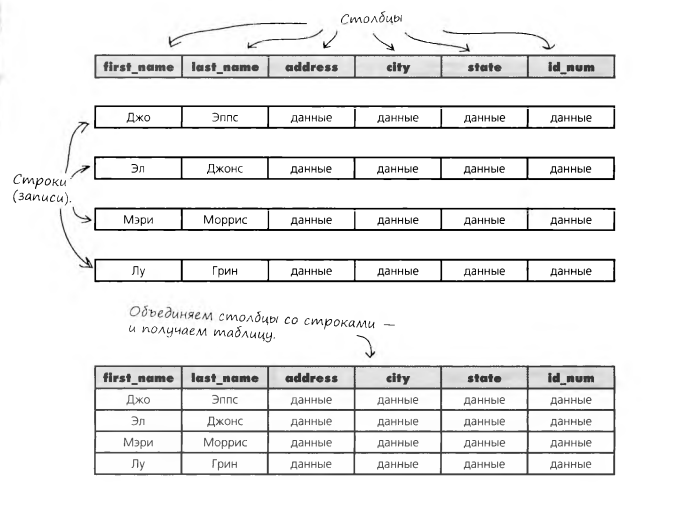 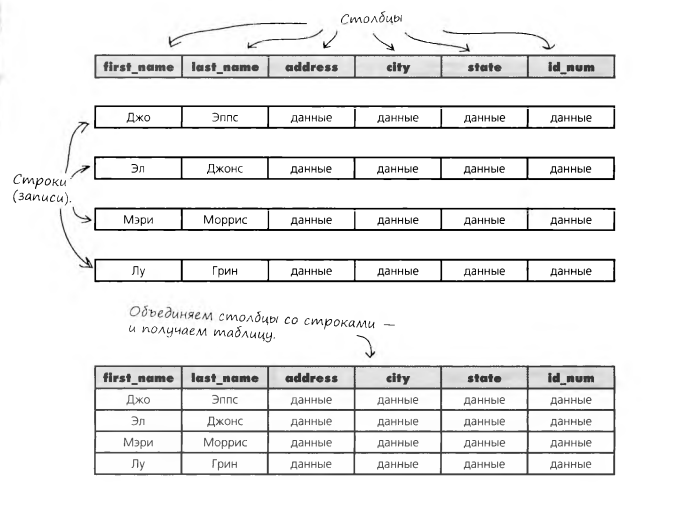 [Speaker Notes: База данных состоит из таблиц. 
Таблицей называется структура, в ко­ торой хранятся данные, упорядочен­ные по столбцам и строкам.
Строка таблицы содержит всю инфор­мацию об одном объекте таблицы. 
Столбец — фрагмент данных, хранящихся в таблице. 
Стро­ка (или запись или кортеж) — набор столбцов, описывающих атрибуты одного объекта. Столбцы и строки образуют таблицу.
Строка содержит поля (атрибуты объектов)]
Реляционные базы данных
База данных состоит из таблиц. 
Таблицей называется структура, в ко­ торой хранятся данные, упорядочен­ные по столбцам и строкам.
Строка таблицы содержит всю инфор­мацию об одном объекте таблицы. 
Столбец — фрагмент данных, хранящихся в таблице. 
Стро­ка (или запись) — набор столбцов, описывающих атрибуты одного объекта. Столбцы и строки образуют таблицу.
Строка содержит поля (атрибуты объектов)
Пример базы данных
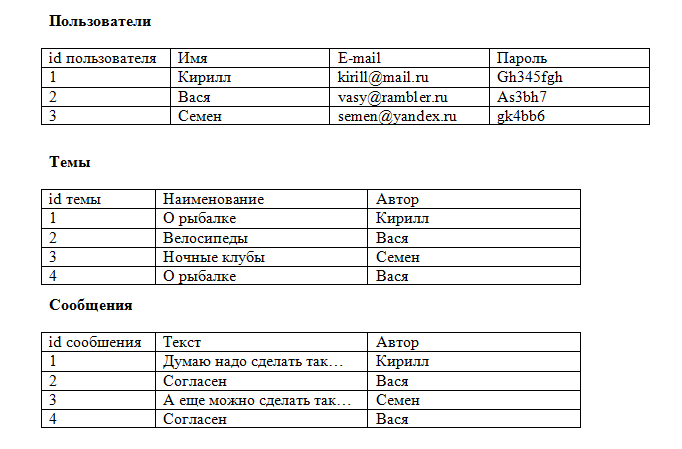 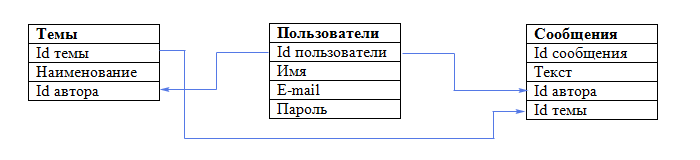 Реляционные базы данных
Ещё пара терминов (более формальных)
Отношение – Пусть D1,D2,…,Dn некоторые множества (домены) Отношением  над доменами Di называется множество R = {<d1,d2…dn>, где di ∈ Di для i ∈ 1,…N}
Кортеж – элемент <d1,d2,…dn> отношения R 
Атрибут – вхождение значения домена Di в отношение R
Домен – множество допустимых значений атрибута
Реляционные базы данных
Реляционные базы данных
Первичный ключ (PRIMARY KEY)  - поле (набор полей) реляционной таблицы, использующееся для однозначной идентификации записей.
Основное свойство первичного ключа – его уникальность в пределах таблицы.
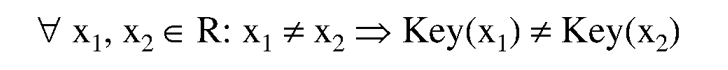 Реляционные базы данных
В качестве первичного ключа может выступать
Естественный идентификатор (номер паспорта и.т.п)
Искусственный идентификатор – искусственно добавленное в таблицу поле (код, ID)
Преимущества искусственного ключа
Исключение повторных значений 
Короткое значение (обычно)
Статическое (неизменное) значение
Реляционные базы данных
Реляционные базы данных
Проблемы реляционных баз данных
Проблемы реляционных баз данных
Универсальное отношение (УО) – представление реляционной базы данных (РБД) в виде единственной реляционной таблицы, содержащей все атрибуты
По ряду причин это неэффективный способ хранения
Избыточность данных (дублирование)
Высокая вероятность аномалий (противоречивость, потеря данных, неопределенные значения)
Проблемы реляционных баз данных
Проблемы реляционных баз данных
Виды аномалий данных:
Аномалия обновления (Update)
Аномалия удаления (Delete)
Аномалия вставки (Insert)
Рассмотрим их подробнее
Проблемы реляционных баз данных
Аномалия обновления при наличии избыточности данных их изменение может привести к логической противоречивости
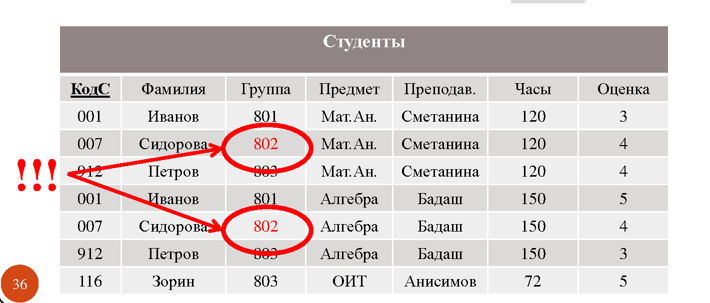 [Speaker Notes: В данном примере видно, что Сидорова учится в 802 группе и изучала МатАн и Алгебру у Сметаниной и Бадаш, соответственно. 

Может случиться так, что мы перевели сидорову в группу 801, но обновили только 1 запись. Теперь имеем неопределенную ситуацию. Что это? Теска сидоровой, которая учится в группе 802. Или же Сидорова училась в 801, но перешла в 802 группу? Или наоборот?]
Проблемы реляционных баз данных
Аномалия удаления т.к. в записях хранится разнородная информация то удаление может привести к потере нужных данных
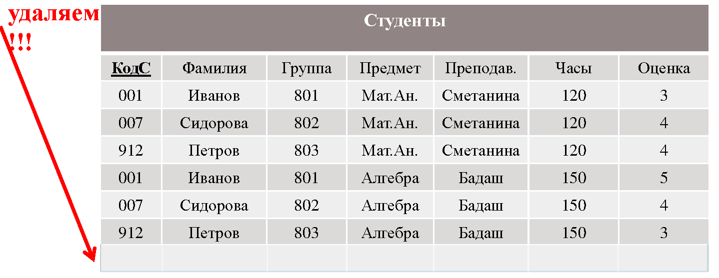 [Speaker Notes: Давайте заметим, что Зорин у нас проходил курс ОИТ у Анисимова – 72 часа. На слайде видим, что удаляя Студента из таблицы мы также удалили и преподавателя с его курсом в 72 часа.]
Проблемы реляционных баз данных
Аномалия вставки т.к в записях хранится разнородная информация, то при вставке новых записей могут появится неопределенные значения полей
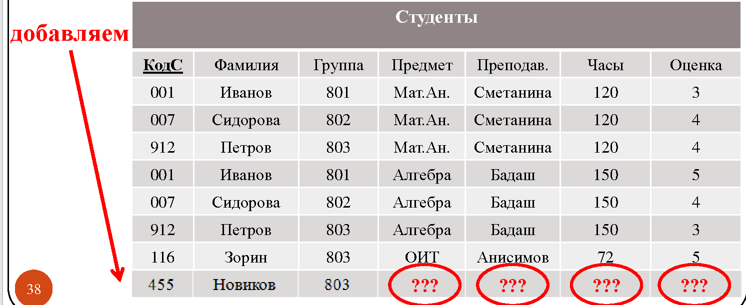 Проблемы реляционных баз данных
Таким образом, представление БД в виде одной таблицы (УО) неэффективно и неадекватно предметной области, может приводить к появлению аномалии данных.
Для преодоления этих проблем структуру БД нормализуют (декомпозиция, разбиение таблиц)
Часто используют метод проектирования БД “сущность – связь” для получения нормализованной БД.
[Speaker Notes: При работе с реляционной моделью для создания отношений приемлемого качества достаточно выполнения требований первой нормальной формы.
Первая нормальная форма (1НФ) связана с понятиями простого и сложного атрибутов. Простой атрибут — это атрибут, значения которого атомарны (т. е. неделимы). Сложный атрибут может иметь значение, представляющее собой объединение нескольких значений одного или разных доменов. В первой нормальной форме устраняются повторяющиеся атрибуты или группы атрибутов, т. е. производится выявление неявных сущностей, «замаскированных» под атрибуты.


Отношение приведено к 1НФ, если все его атрибуты — простые, т. е. значение атрибута не должно быть множеством или повторяющейся группой.

Для приведения таблиц к 1НФ необходимо разбить сложные атрибуты на простые, а многозначные атрибуты вынести в отдельные отношения.
Вторая нормальная форма (2НФ) применяется к отношениям с составными ключами (состоящими из двух и более атрибутов) и связана с понятиями функциональной зависимости.
Если в любой момент времени каждому значению атрибута А соответствует единственное значение атрибута В, то В функционально зависит от А (AB). Атрибут (группа атрибутов) А называется детерминатором.
Во второй нормальной форме устраняются атрибуты, зависящие только от части уникального ключа. Эта часть уникального ключа определяет отдельную сущность.
Отношение находится во 2НФ, если оно приведено к 1НФ и каждый неключевой атрибут функционально полно зависит от составного первичного ключа.
Третья нормальная форма (3НФ) связана с понятием транзитивной зависимости. Пусть A, B, C — атрибуты некоторого отношения. При этом A B и B C, но обратное соответствие отсутствует, т. е. C не зависит от B или B не зависит от A. Тогда говорят, что C транзитивно зависит от A (A C).
В третьей нормальной форме устраняются атрибуты, которые зависят от атрибутов, не входящих в уникальный ключ. Эти атрибуты являются основой отдельной сущности.
Отношение находится в 3НФ, если оно находится во 2НФ и не имеет атрибутов, не входящих в первичный ключ и находящихся в транзитивной зависимости от первичного ключа.
Существуют также нормальная форма Бойса-Кодда (НФБК), 4НФ и 5НФ. Однако наибольшее значение имеет 1НФ, так как последующие НФ связаны с понятиями о составных ключах и сложных зависимостях от ключей, а на практике встречаются обычно более простые случаи.]
SQL
SQL – язык структурированных запросов, универсальный компьютерный язык применяемый для создания, модификации данных в реляционной базе данных
SQL
[Speaker Notes: DDL- Data Definition Language язык описания данных – создать, удалить таблицу, индекс

DML – Data Manipulation Language язык манипулирования данными – удаление, вставка, изменение данных

DQL – Data Query Language язык запросов – выборка данных]
SQL
DDL- Data Definition Language язык описания данных
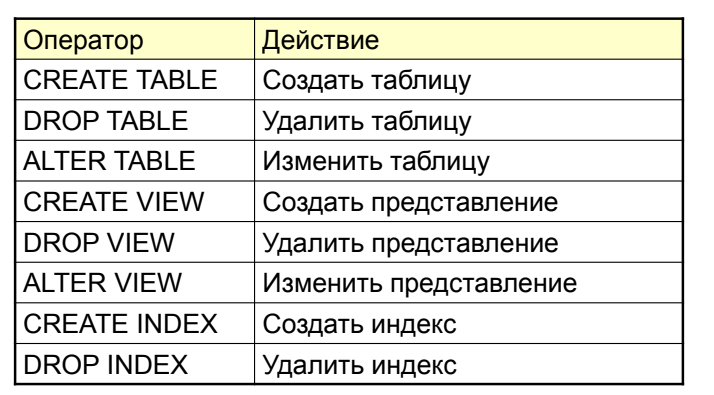 [Speaker Notes: https://www.w3schools.com/sql/sql_create_table.asp]
SQL
Новые сущности

Представление (VIEW) – виртуальная таблица, представляющая собой результат запроса, содержимое которой вычисляется динамически на основании данных находящихся в таблице
Индекс объект базы данных создаваемый с целью повышения производительности базы данных.
SQL
DML – Data Manipulation Language язык манипулирования данными
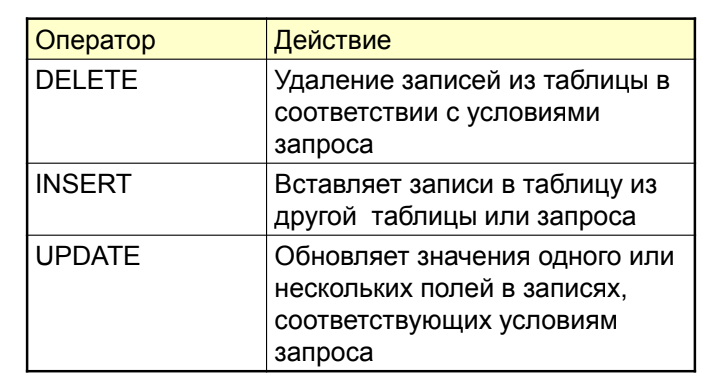 [Speaker Notes: https://www.w3schools.com/sql/sql_insert.asp]
SQL
DQL – Data Query Language язык запросов
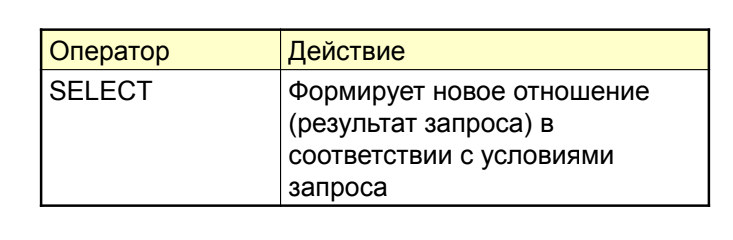 [Speaker Notes: https://www.w3schools.com/sql/sql_select.asp]
SELECT
Select – этот оператор реализует все операции реляционной алгебры.
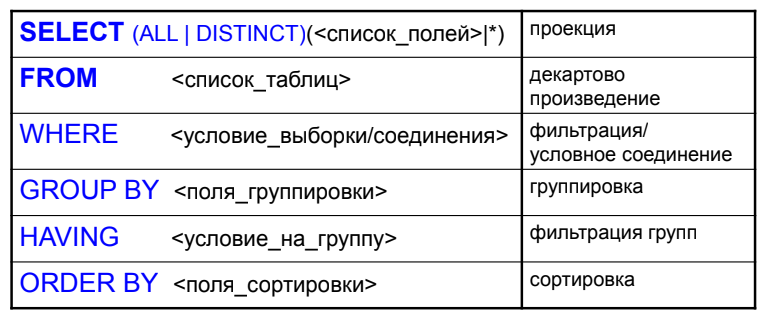 SELECT
Пояснение
ALL в результат включаются все строки подзапроса, DISTINCT только различные
* указывает на выбор всех колонок таблицы
В разделе FROM перечисляются все исходные таблицы над которыми задаётся декартово произведение
В разделе WHERE задаются условия выборки либо соединения
В разделе GROUP BY задается список полей, по значениям которых выполняется группировка
В разделе HAVING задаются условия накладываемые на каждую группу записей
В разделе ORDER BY задаются поля определяющие порядок сортировки записей  в выборке
В разделе SELECT и FROM можно задавать псевдонимы (алиасы)
SELECT
Условия (предикаты) в разделе WHERE
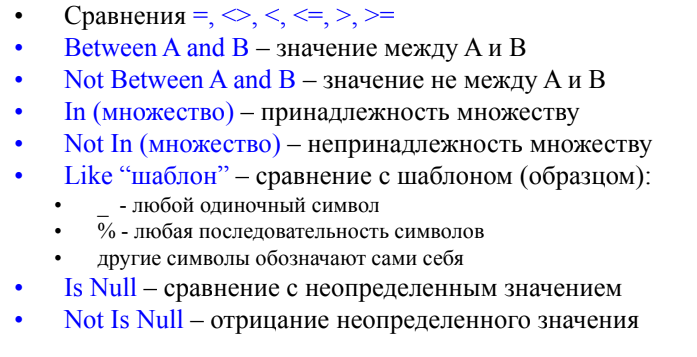 [Speaker Notes: <> В некоторых БД заменяется на более привычный нам !=]
SELECT
Самый простой запросSELECT * FROM table_name;
Синтаксис оператора SELECTSELECT column1, column2, ...FROM table_name;
Если нужны уникальные строкиSELECT DISTINCT column1, column2, ...FROM table_name;
SELECT + WHERE
блок WHERESELECT column1, column2, ...FROM table_nameWHERE condition;
операторы  AND, OR, NOTSELECT column1, column2, ...FROM table_nameWHERE condition1 AND condition2 AND condition3 ...;SELECT column1, column2, ...FROM table_nameWHERE condition1 OR condition2 OR condition3 ...;SELECT column1, column2, ...FROM table_nameWHERE NOT condition;
SELECT + OREDER BY
Блок ORDER BYSELECT column1, column2, ...FROM table_nameORDER BY column1, column2, ... ASC|DESC;
Оператор IS NULLSELECT column_namesFROM table_nameWHERE column_name IS NULL;
Оператор IS NOT NULLSELECT column_namesFROM table_nameWHERE column_name IS NOT NULL;
SELECT + JOIN
Соединение таблиц
С помощью оператора JOIN
С помощью оператора WHERE
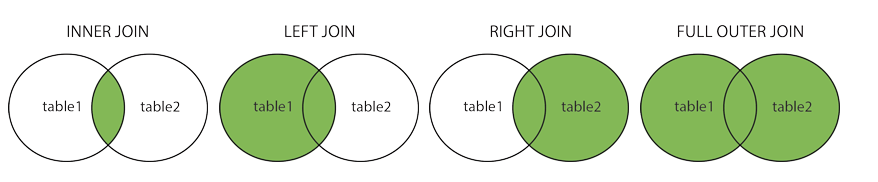 [Speaker Notes: https://www.w3schools.com/sql/sql_join.asp]
SELECT JOIN VS WHERE
Синтаксис оператора JOINSELECT column_names [,... n]FROM Table_1 (INNER|RIGHT|LEFT|OUTER)  JOIN Table_2 ON condition
Тоже самое с помощью блока WHERESELECT column_names [,... n]FROM Table_1, Table_2WHERE Table_1.column_name = Table_2.column_name
SELECT + LIMIT
Пагинация 
SQL Server / MS Access Syntax:SELECT TOP number|percent column_name(s)FROM table_nameWHERE condition;

MySQL Syntax:SELECT column_name(s)FROM table_nameWHERE conditionLIMIT number;
Oracle Syntax:SELECT column_name(s)FROM table_nameWHERE ROWNUM <= number;
SELECT + АГРЕГАТНЫЕ ФУНКЦИИ
Агрегатные функции

SELECT MIN(column_name)FROM table_nameWHERE condition;
SELECT MAX(column_name)FROM table_nameWHERE condition;
SELECT COUNT(column_name)FROM table_nameWHERE condition;
SELECT + АГРЕГАТНЫЕ ФУНКЦИИ
Агрегатные функции (продолжение)

SELECT AVG(column_name)FROM table_nameWHERE condition;
SELECT SUM(column_name)FROM table_nameWHERE condition;
SELECT + LIKE
Like

SELECT column1, column2, ...FROM table_nameWHERE columnN LIKE pattern;

_ любой одиночный символ
% любая  последовательность символов
[charlist] – Диапозон значений
Примеры паттерна

WHERE column_name LIKE 'a%'	находит все значения начинающиеся с "a"
WHERE column_name LIKE '%a'	находит все значения заканчивающиеся на "a"
WHERE column_name LIKE '%a%'	находит любые значения имеющие “a" в любой позиции
WHERE column_name LIKE '_r%'	находит любые значения где "r" находится на втором месте
WHERE column_name LIKE 'a%o'	находит любые значения начинающиеся на "a" и заканчивающиеся на "o"
SELECT + IN
Оператор IN

SELECT column_name(s)FROM table_nameWHERE column_name IN (value1, value2, ...);
SELECT column_name(s)FROM table_nameWHERE column_name IN (SELECT STATEMENT);
SELECT + BETWEEN + AS
Оператор Between

SELECT column_name(s)FROM table_nameWHERE column_name BETWEEN value1 AND value2;Алиасы

SELECT column_name AS alias_nameFROM table_name;

SELECT column_name(s)FROM table_name AS alias_name;
SELECT + UNION
Объединения 
SELECT column_name(s) FROM table1UNION -- без дубликатов!SELECT column_name(s) FROM table2;

SELECT column_name(s) FROM table1UNION ALLSELECT column_name(s) FROM table2;
SELECT + GROUP BY + HAVING
Группировка (GROUP BY)часто используется вместе с агрегатными функциями (MIN,MAX,COUNT, и.т.д)
SELECT column_name(s)FROM table_nameWHERE conditionGROUP BY column_name(s)ORDER BY column_name(s);

HAVING накладывает на группу условие (похоже на оператор WHERE)
SELECT column_name(s)FROM table_nameWHERE conditionGROUP BY column_name(s)HAVING conditionORDER BY column_name(s);
INSERT INTO
Вставка данных в таблицу

INSERT INTO table_name (column1, column2, column3, ...)VALUES (value1, value2, value3, ...);

INSERT INTO table_nameVALUES (value1, value2, value3, ...);-- только если для каждой колонки в таблице есть значение
UPDATE
Обновление данных в таблице

UPDATE table_nameSET column1 = value1, column2 = value2, ...WHERE condition;
DELETE
Удаление данных в таблице

DELETE FROM table_nameWHERE condition;
INSERT INTO SELECT
Копирование всех колонок из одной таблицы в другую INSERT INTO table2SELECT * FROM table1WHERE condition;

Копирование конкретных колонок из одной таблицы в другую INSERT INTO table2 (column1, column2, column3, ...)SELECT column1, column2, column3, ...FROM table1WHERE condition;
Другие команды к БД
CREATE DATABASE databasename;

CREATE DATABASE IF NOT EXISTS databasename;

DROP DATABASE databasename;

CREATE TABLE  IF NOT EXISTS table_name (    column1 datatype,    column2 datatype,    column3 datatype,   ....);

DROP TABLE table_name;

ALTER TABLE table_nameADD column_name datatype;

ALTER TABLE table_nameDROP COLUMN column_name;
Ограничения(CONSTRAINT)
CREATE TABLE table_name (    column1 datatype constraint,    column2 datatype constraint,    column3 datatype constraint,    ....);

NOT NULL - Ensures that a column cannot have a NULL value
UNIQUE - Ensures that all values in a column are different
PRIMARY KEY - A combination of a NOT NULL and UNIQUE. Uniquely identifies each row in a table
FOREIGN KEY - Uniquely identifies a row/record in another table
CHECK - Ensures that all values in a column satisfies a specific condition
DEFAULT - Sets a default value for a column when no value is specified
INDEX - Used to create and retrieve data from the database very quickly
Типы данных
Текстовые типы MySQL
Типы Данных
Числовые типы
Типы Данных
Дата, время
Представление(VIEW)
CREATE VIEW view_name ASSELECT column1, column2, ...FROM table_nameWHERE condition;
Полезные ссылки
https://www.w3schools.com/sql/default.asp W3School 
http://www.sql-tutorial.ru/ учебник SQL на русском
https://habrahabr.ru/post/47031/ Что такое view (habr)

https://dev.mysql.com/doc/refman/5.7/en/data-types.html MySQL Типы данных

https://dev.mysql.com/doc/refman/5.7/en/tutorial.html MySQL туториал

https://aws.amazon.com/ru/relational-database/ Краткое описание реляционной базы данных от AWS. + разница между раными СУБД (PostgreSQL, MySQL, Oracle …) + Важные аспекты реляционных БД